All Aboard!
Lessons from BCCs first year experience courses
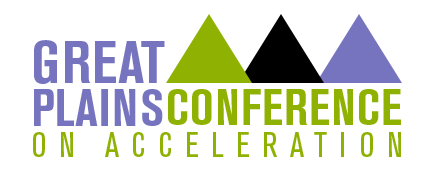 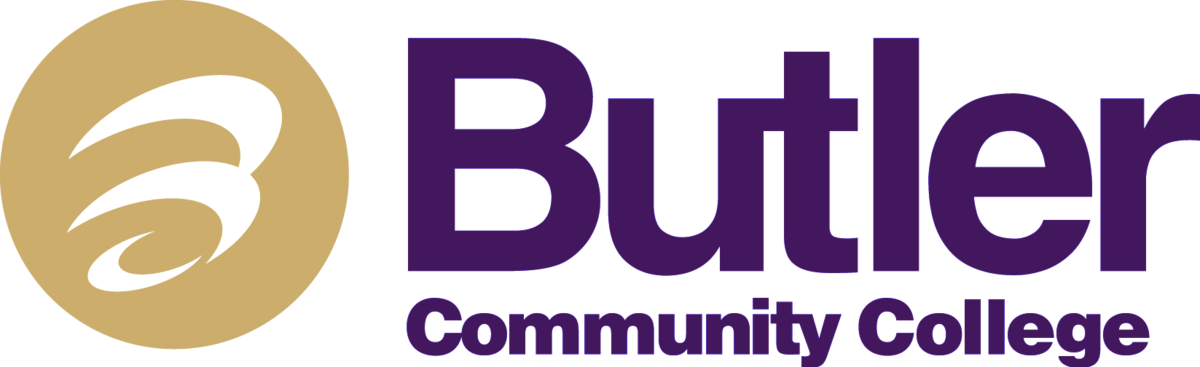 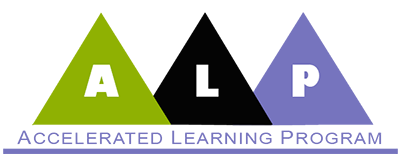 Corequisite model
EG 101(Comp. 1) → EG 060 (dev. course)
Developmental students attend EG 101 with traditional students and then follow same teacher into EG 060 immediately after.
Some students may also take an additional reading course during the same term, but that course is not paired with the others.
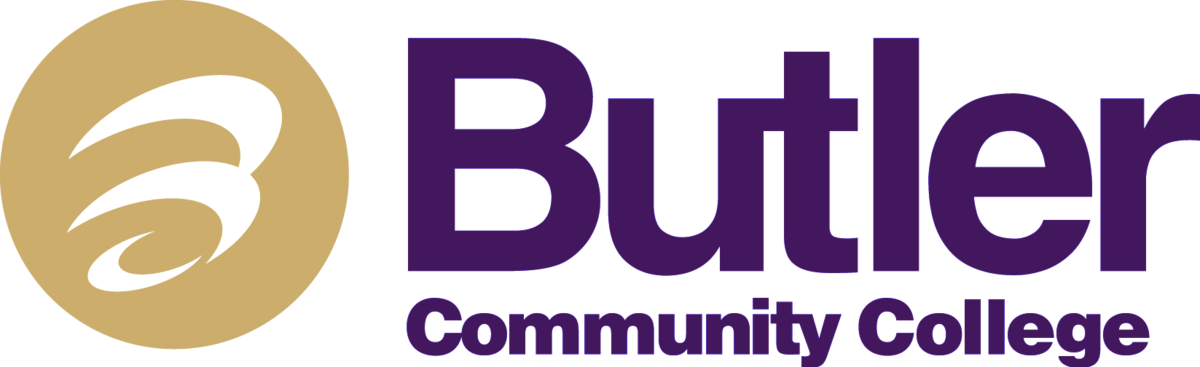 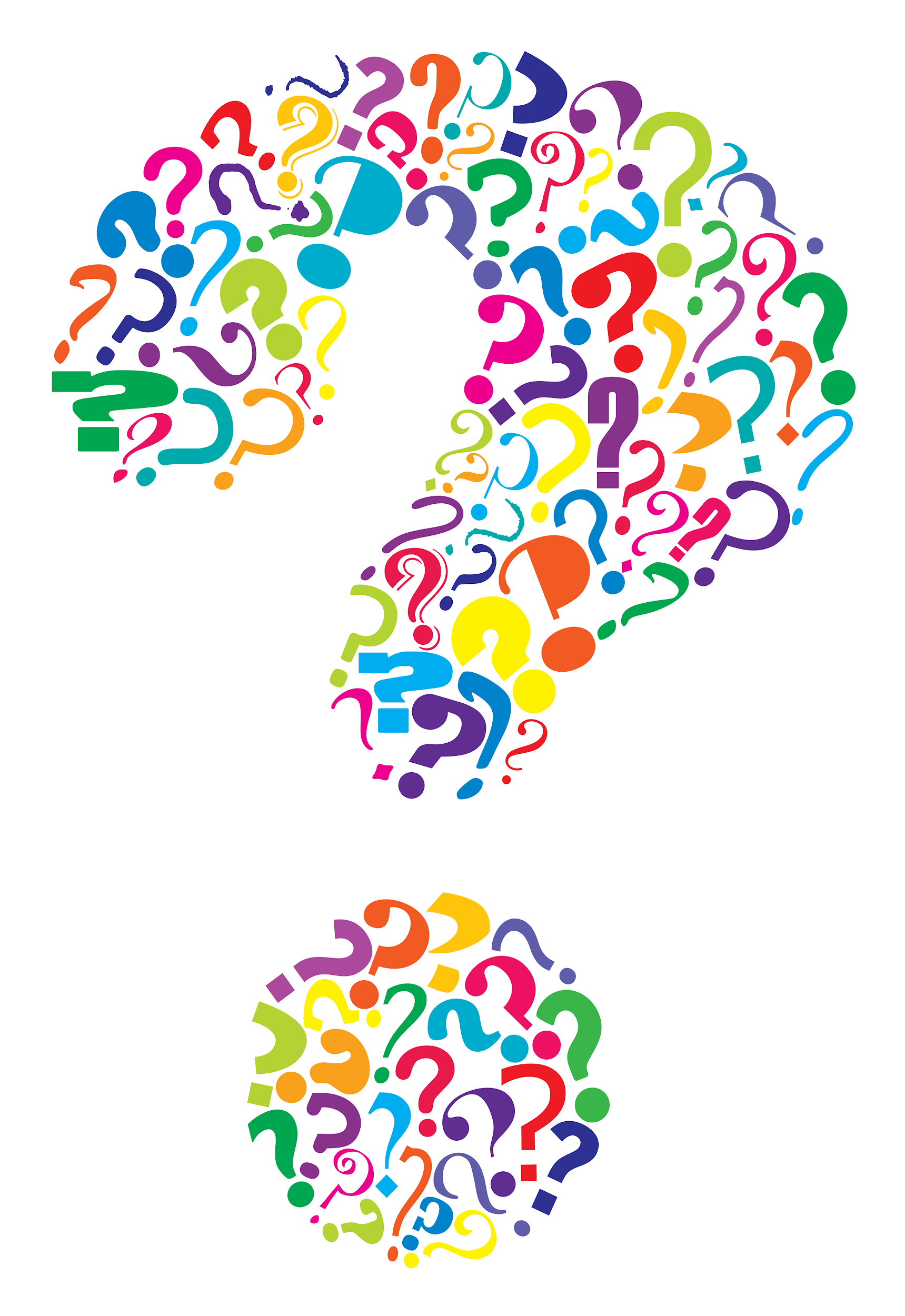 Essential Question
How can developmental courses take full advantage of their position as first-semester courses?
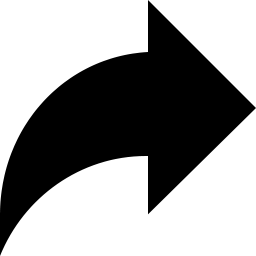 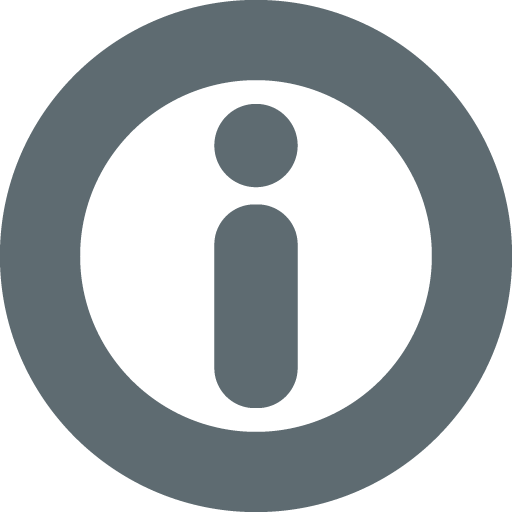 Introducing PDX
PD 121 - ENGAGING IN BUS AND INDUSTRY
  	PD 122 - ENGAGING IN FINE ARTS AND COMM
  	PD 123 - ENGAGING IN HEALTH SCIENCES
	PD 124 - ENGAGING IN THE HUMANITIES
PD 125 - ENGAGING IN PUBLIC SERVICES
PD 126 - ENGAGING IN SCI, ENG, MATH
PD 127 - ENGAGING IN SOC/BEH SCIENCES
PD 129 - ENGAGING META MAJORS/PATHWAYS
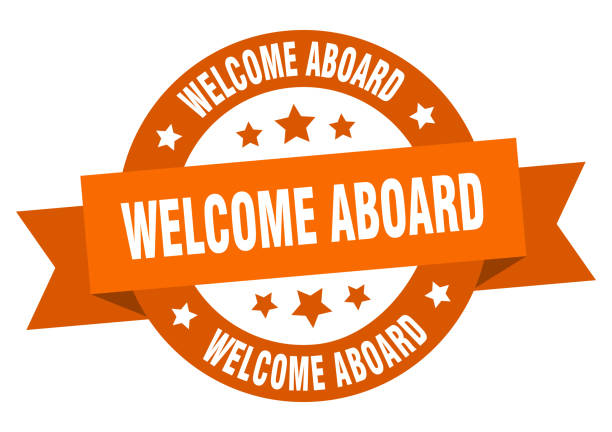 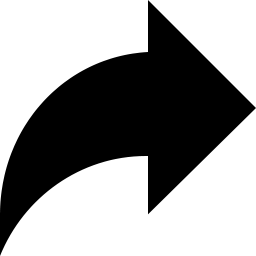 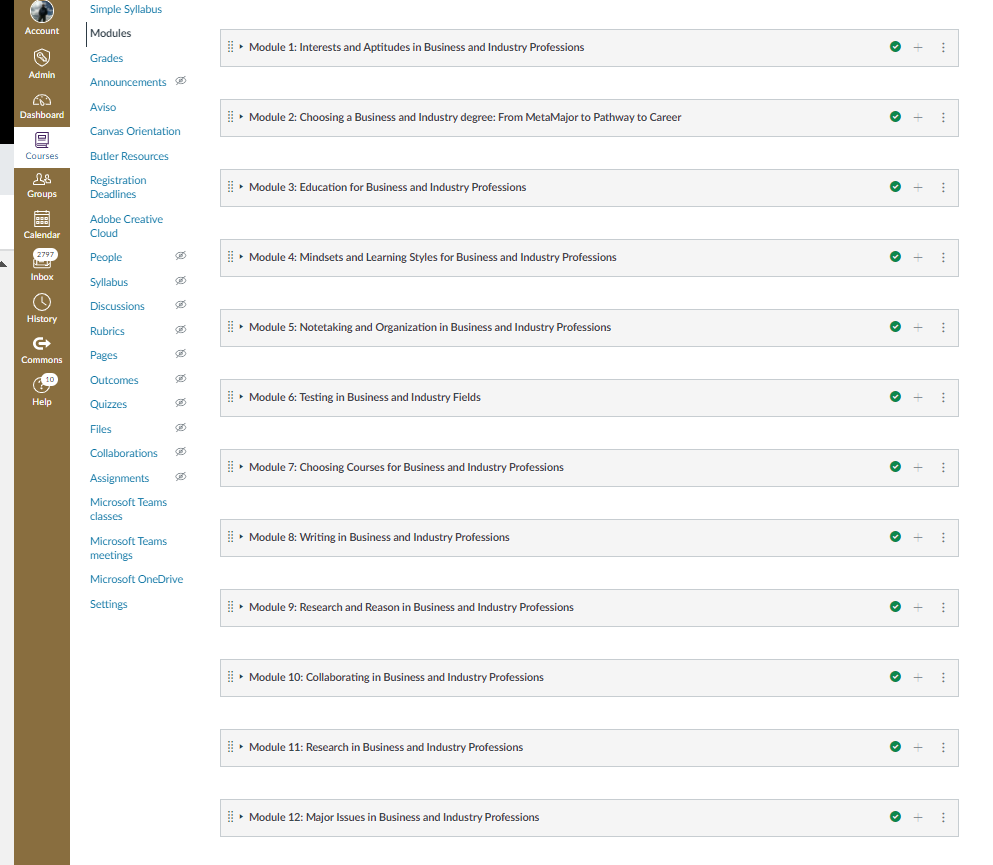 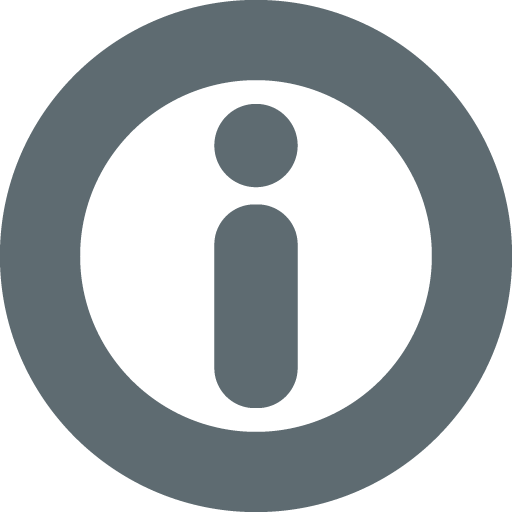 Introducing PDX
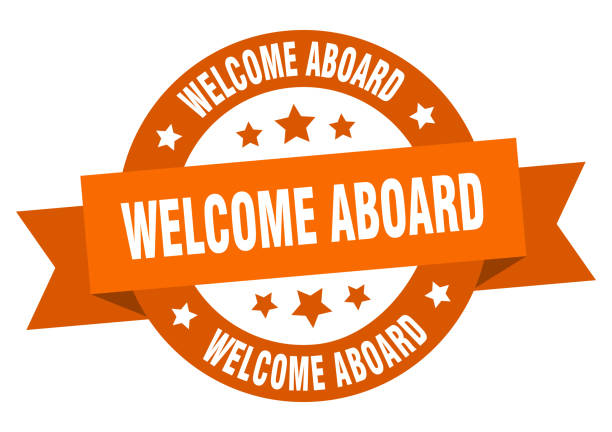 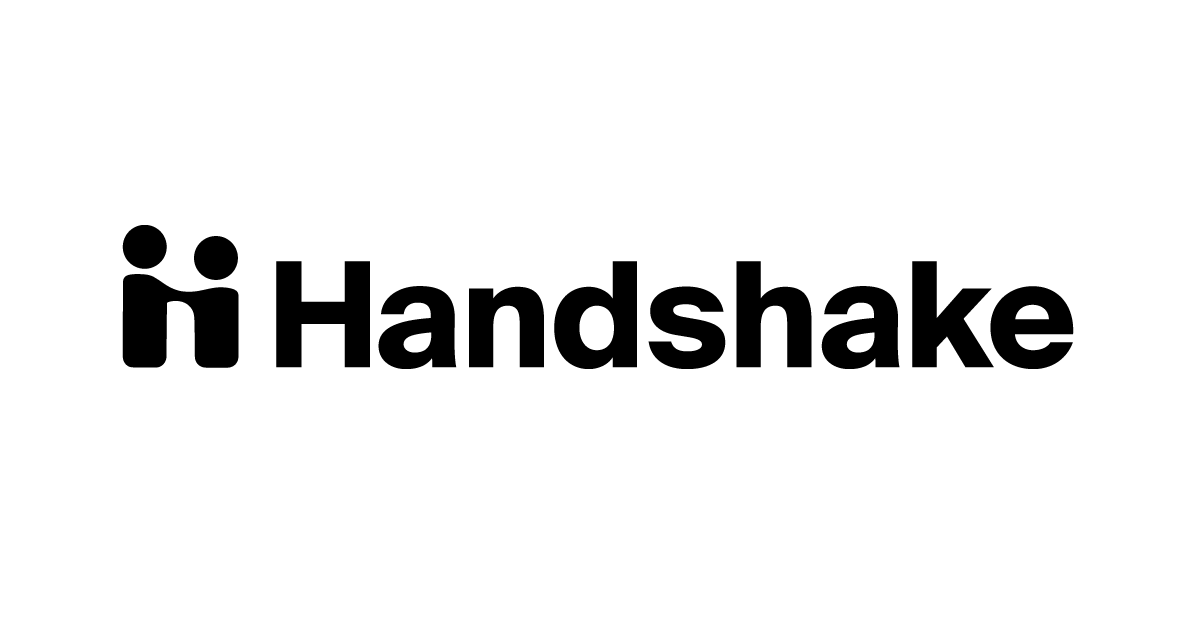 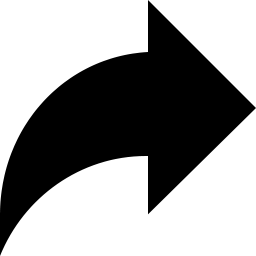 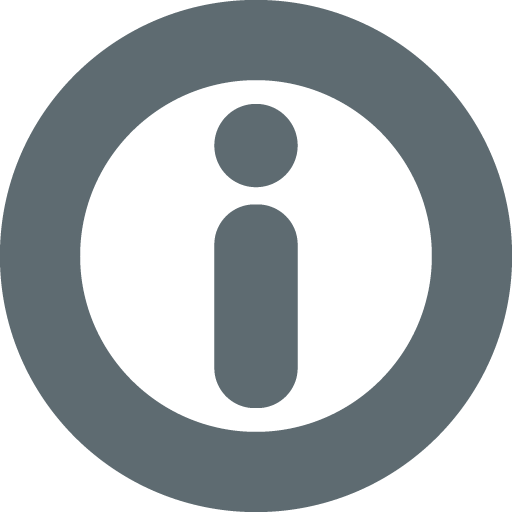 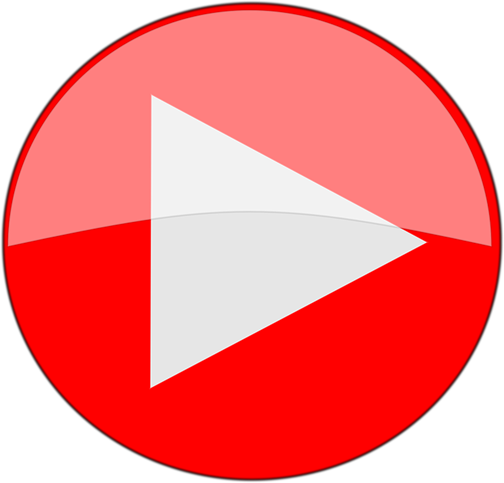 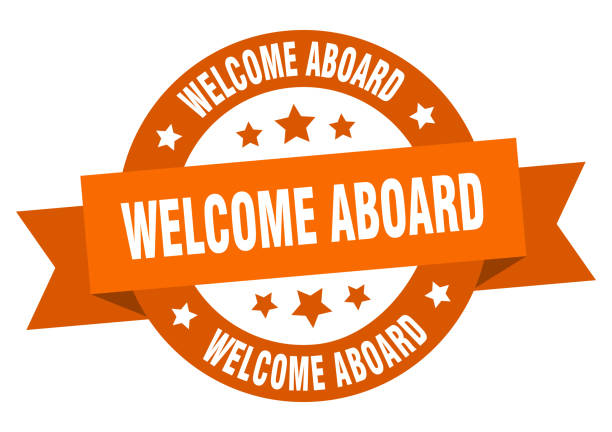 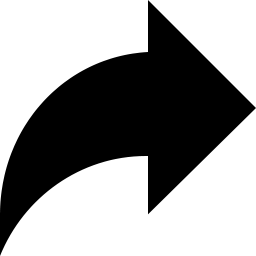 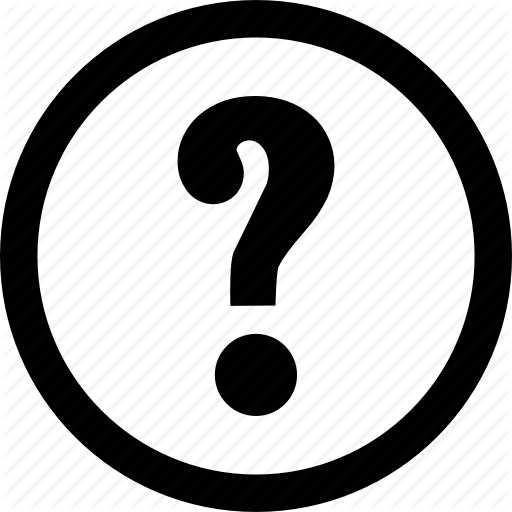 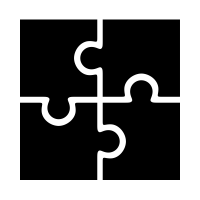 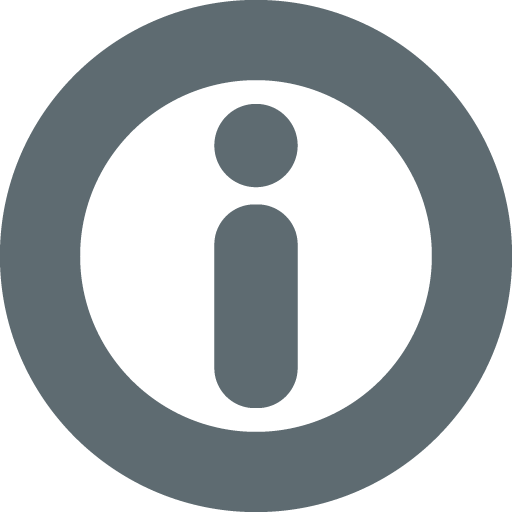 Introducing PDX
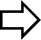 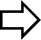 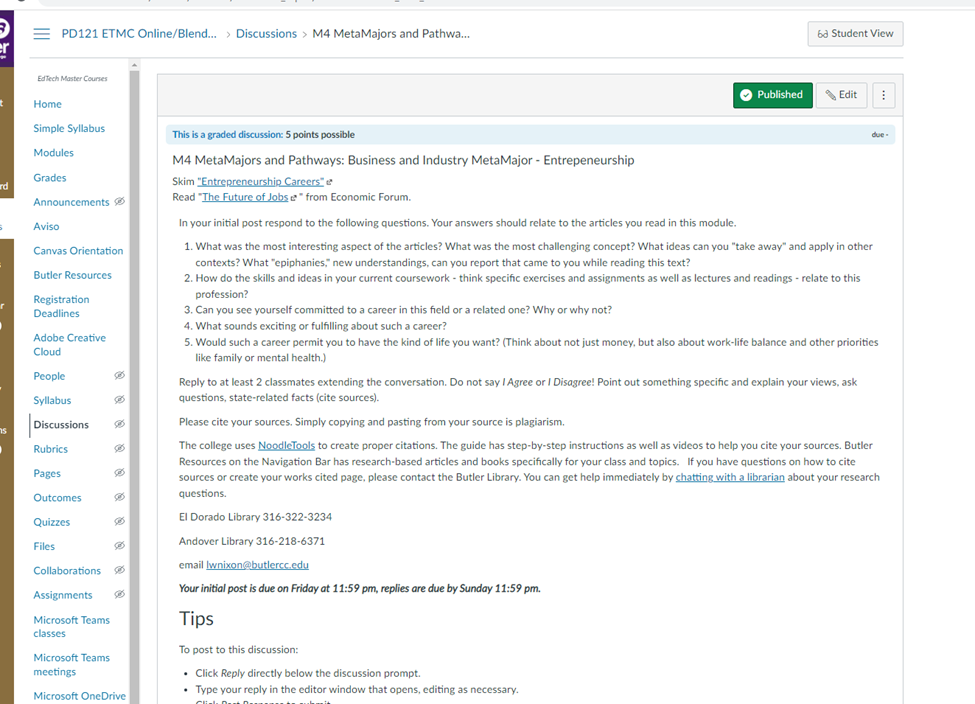 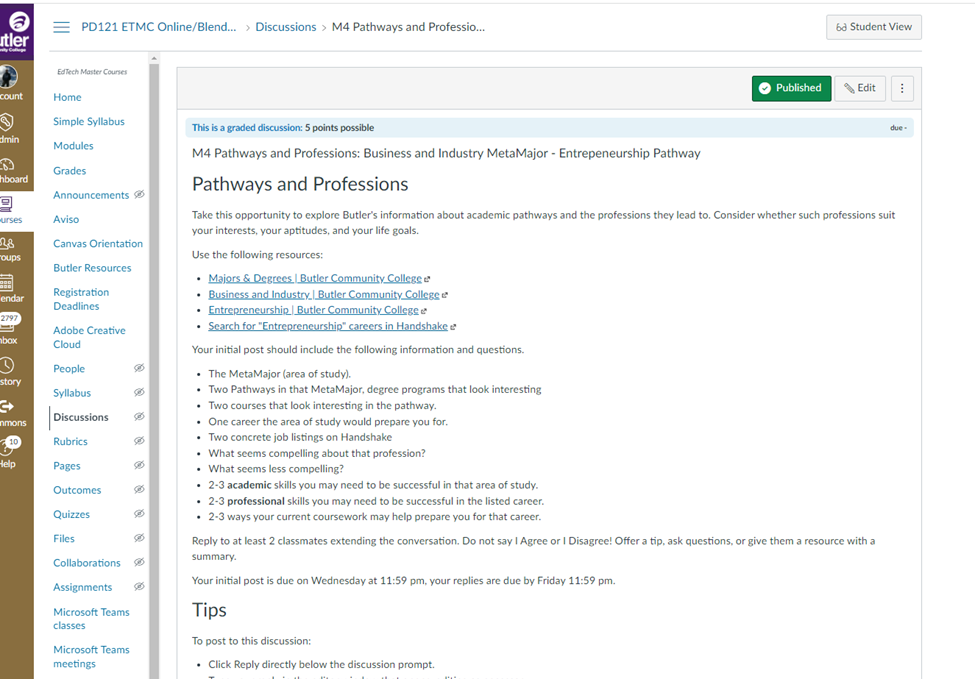 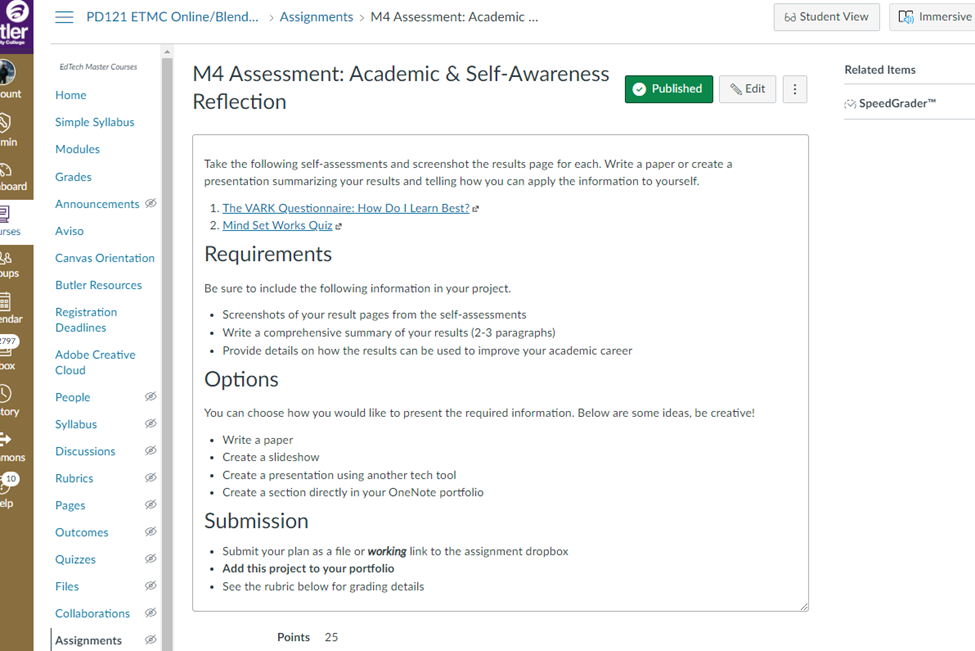 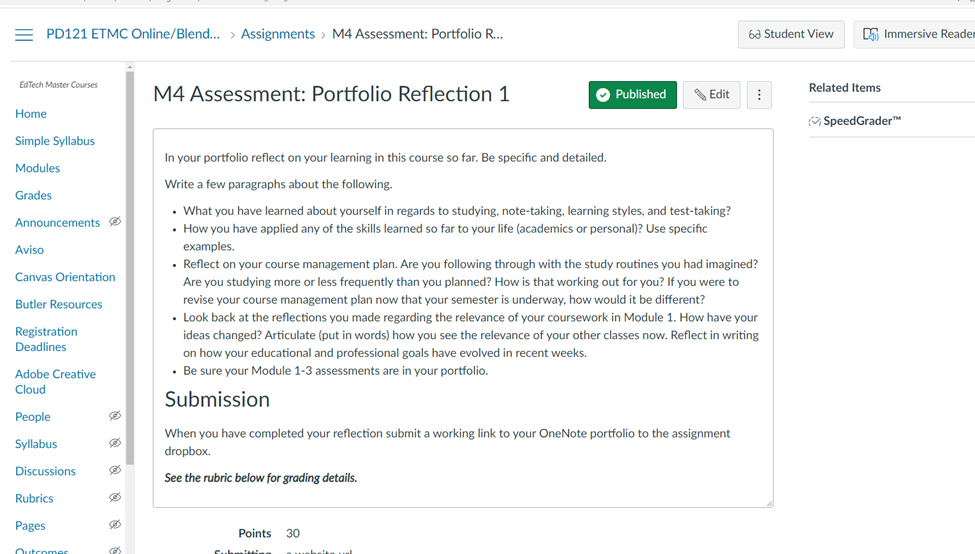 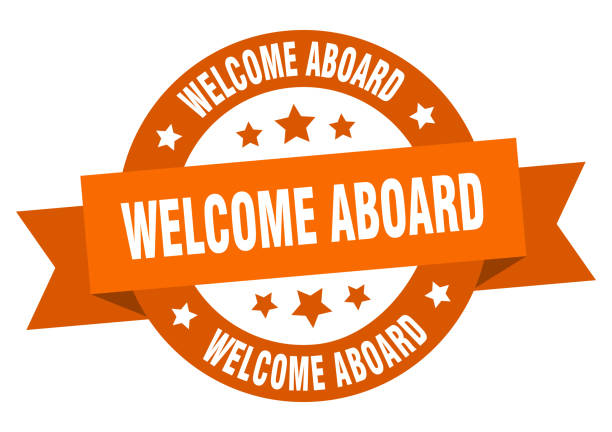 Any questions
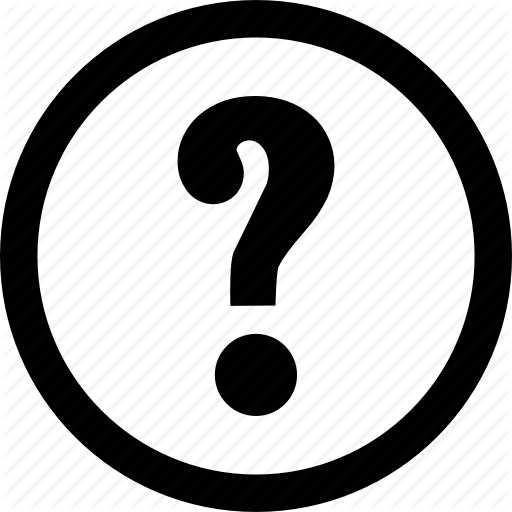 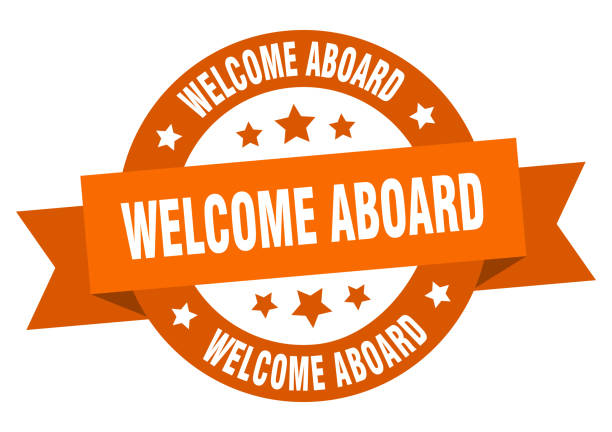 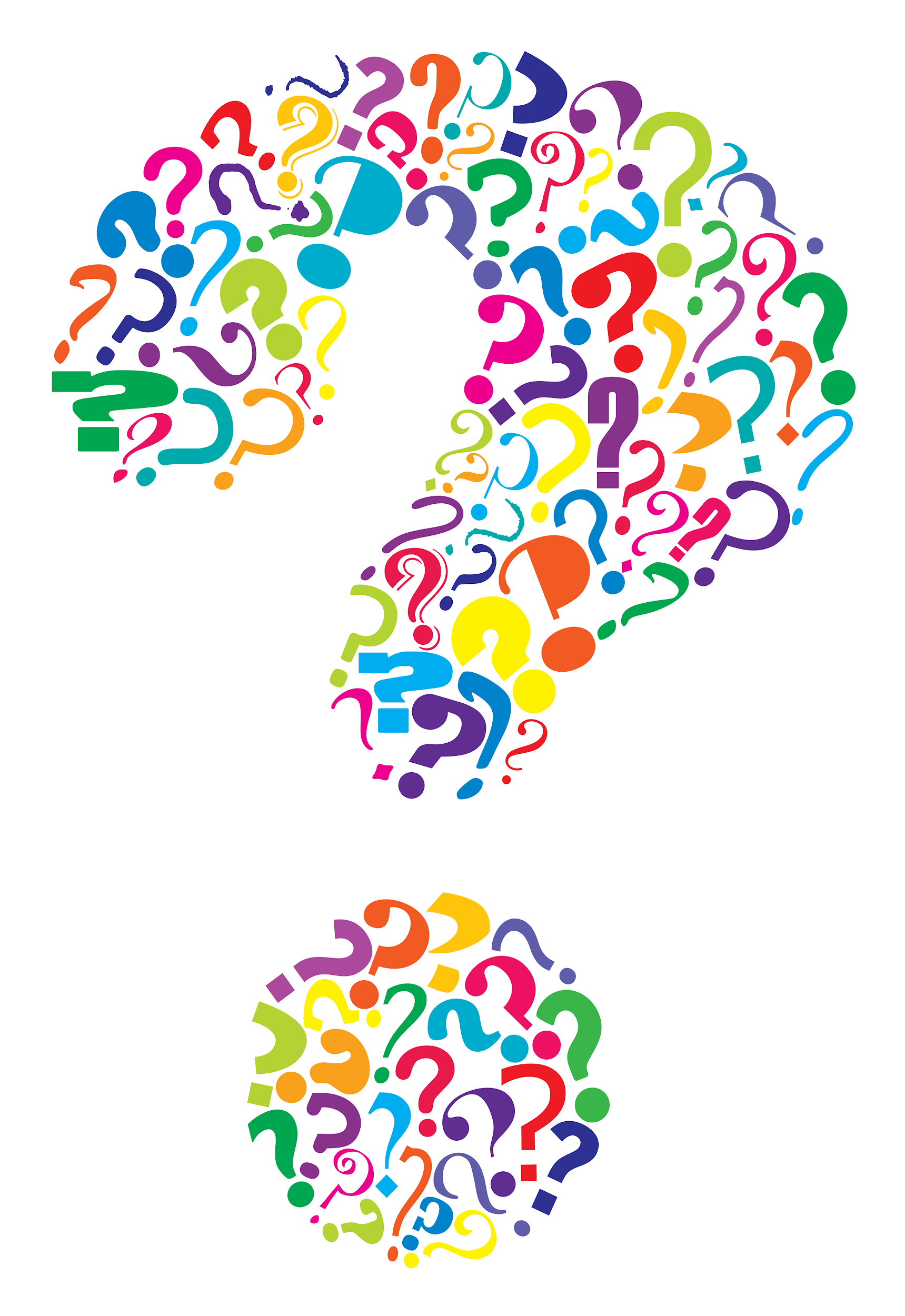 Essential Question
How can developmental courses take full advantage of their position as first-semester courses?
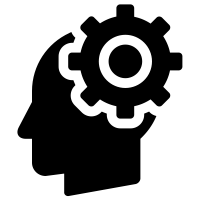 Quick Write:
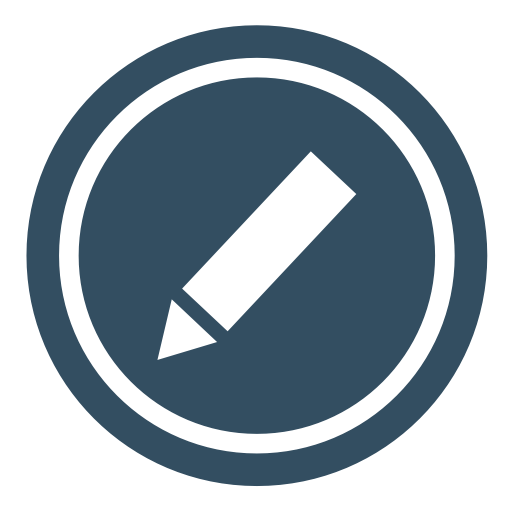 Collect your thoughts.
What first-year-experience or study skills content is already built in to your developmental courses? What, if anything, do you wish could be more explicitly addressed?
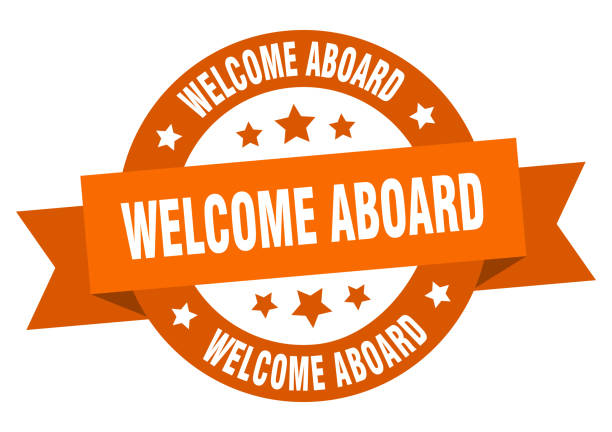 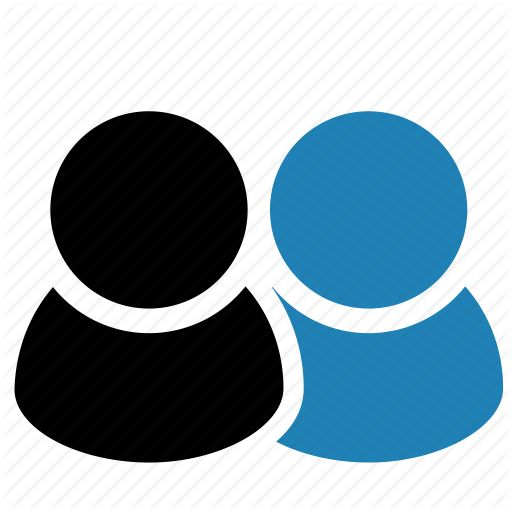 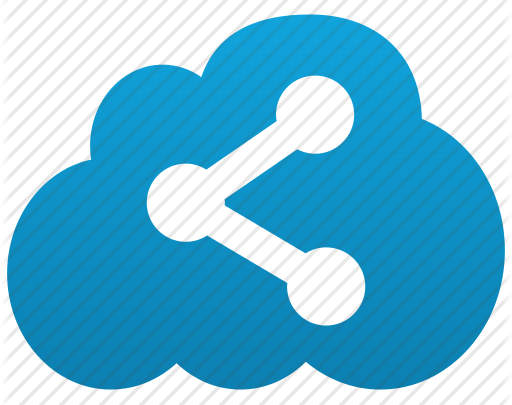 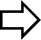 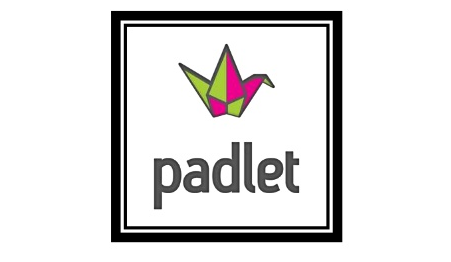 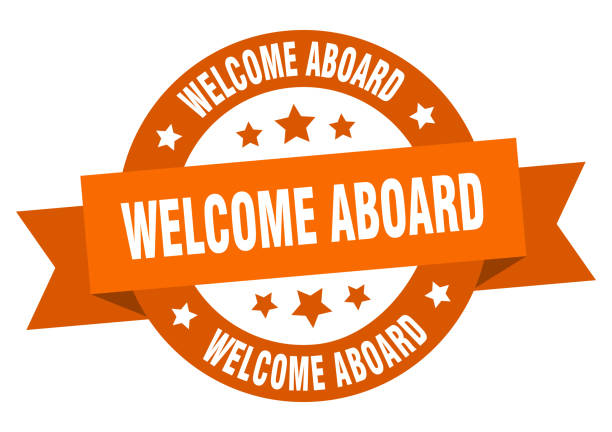 Lessons from BCCs first year experience courses
What students like
Opportunities for institutions and instructors
Overlapping content for repeated exposure
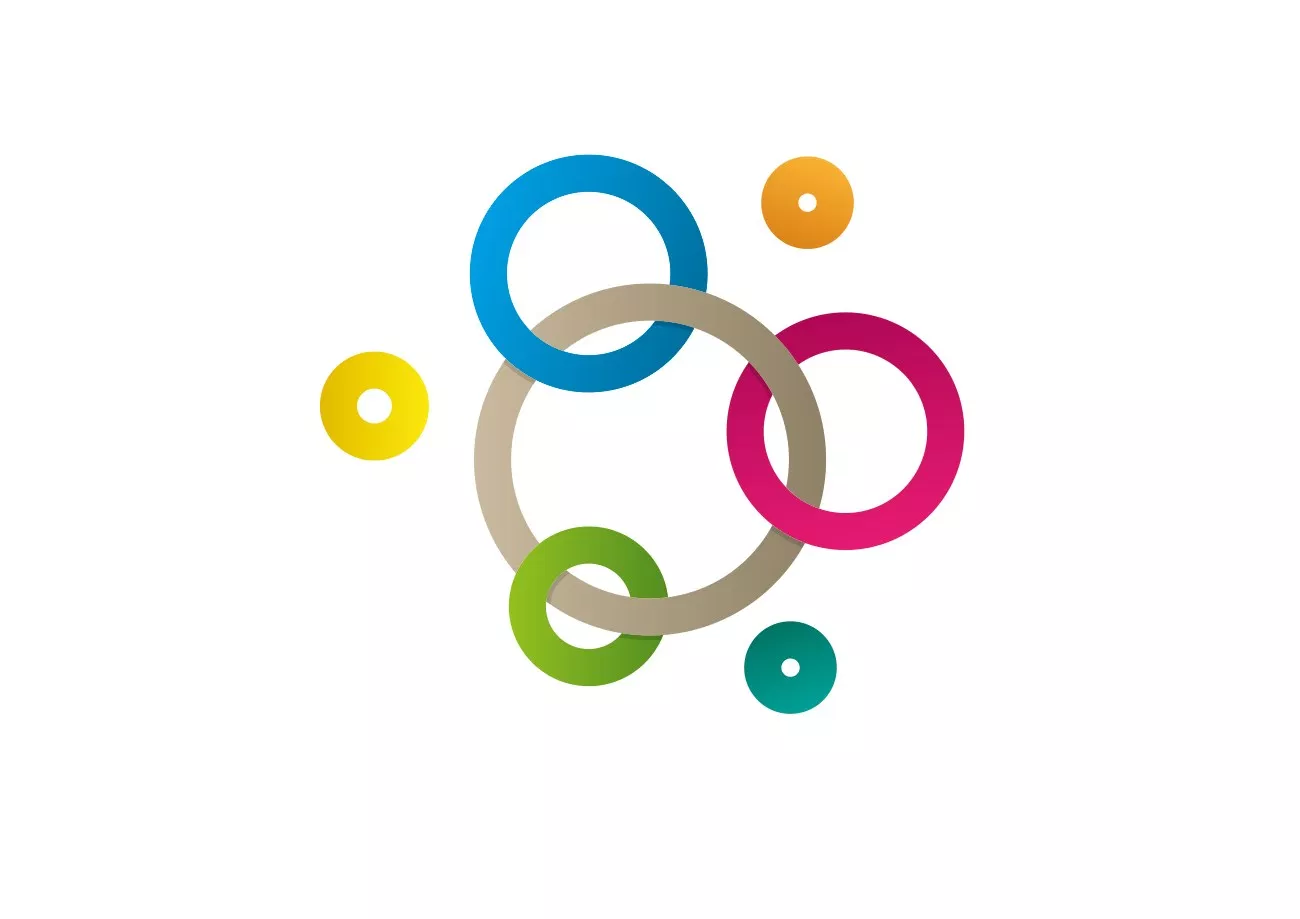 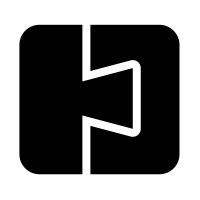 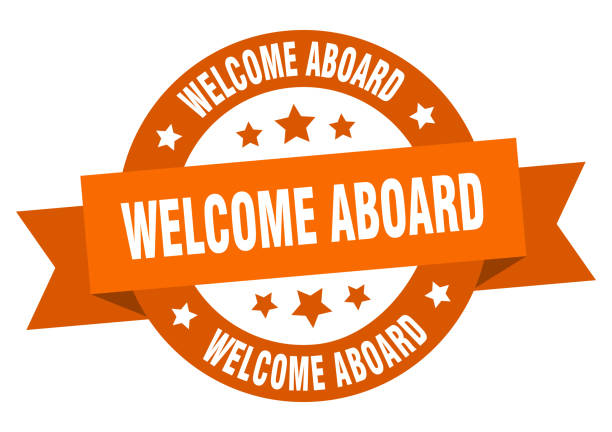 What students like
PRACTICAL – coursework for what purpose
Disciplinary matrix
Matriculation routes (AA, BA, MA, PhD/MD/JD)
The course emphasizes both the academic and the professional
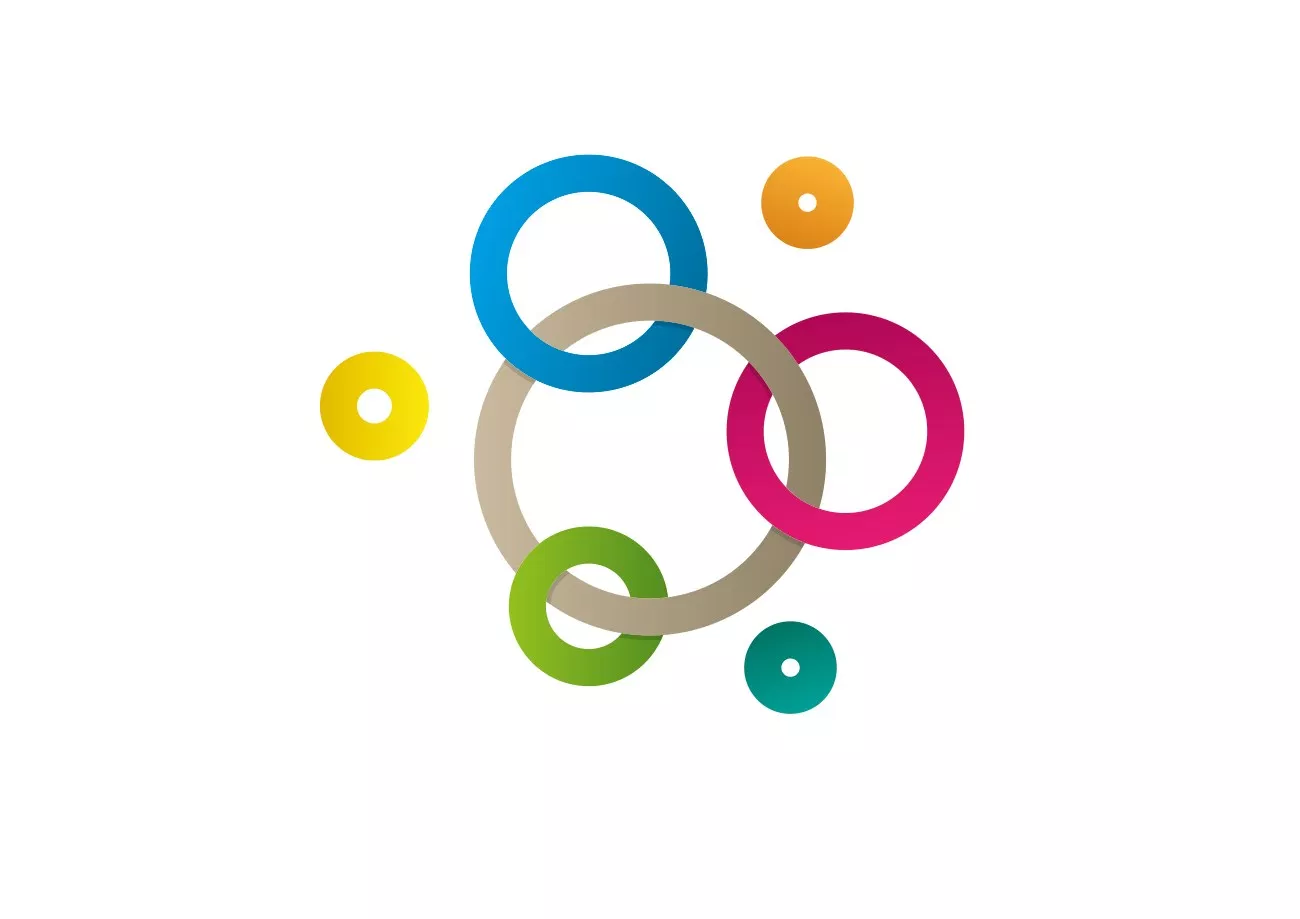 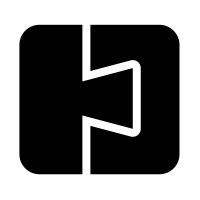 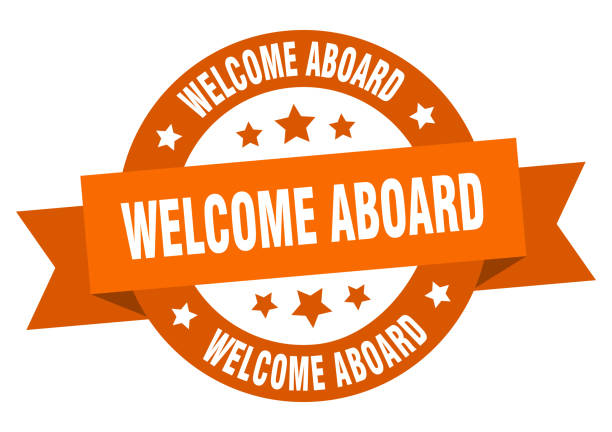 Captive audience: Opportunities for teachers/institutions
Front line, first responder
Recruit students to field, pathways, and courses
Improved institutional IQ
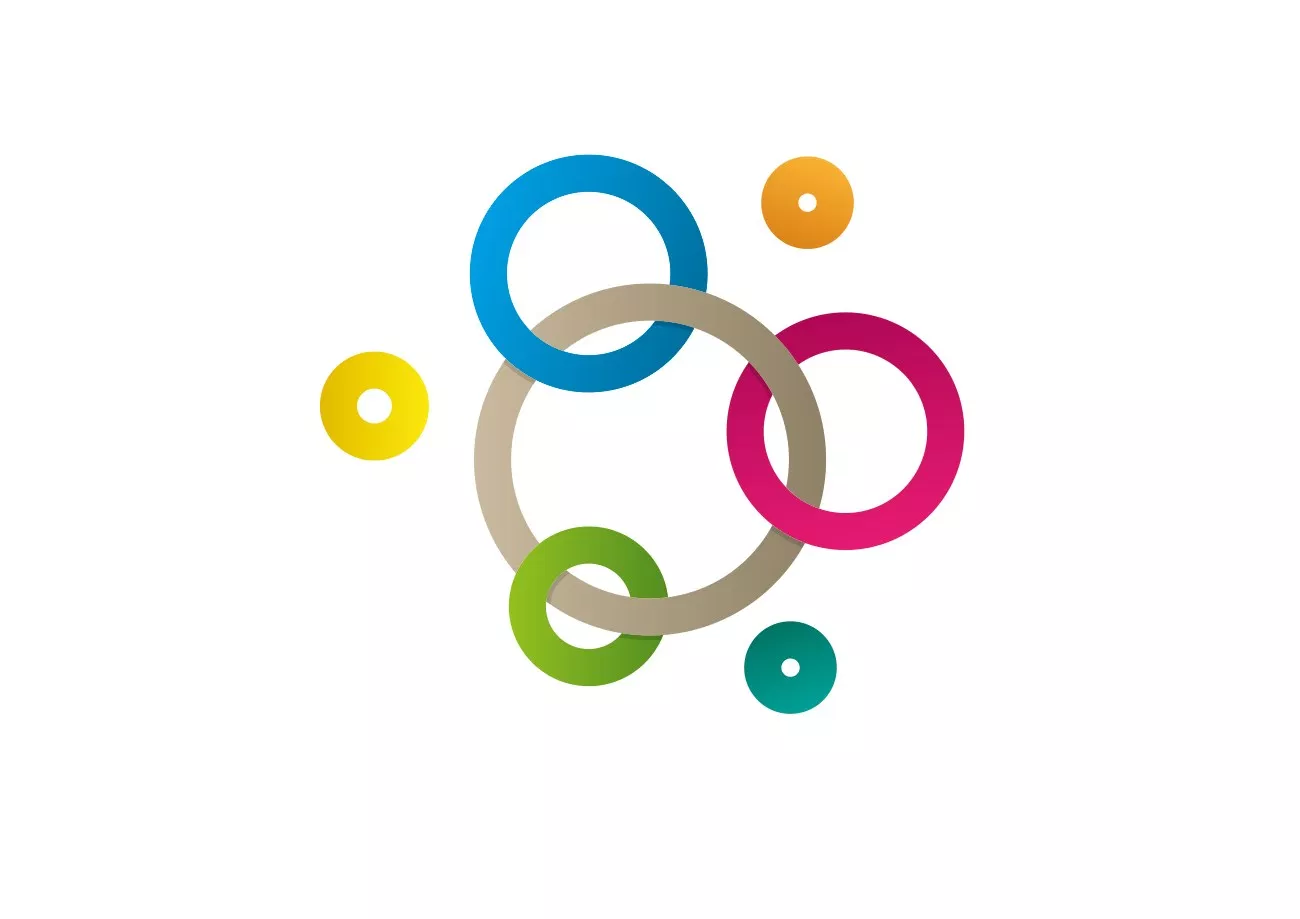 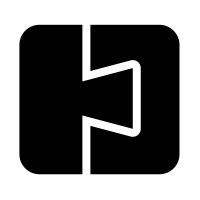 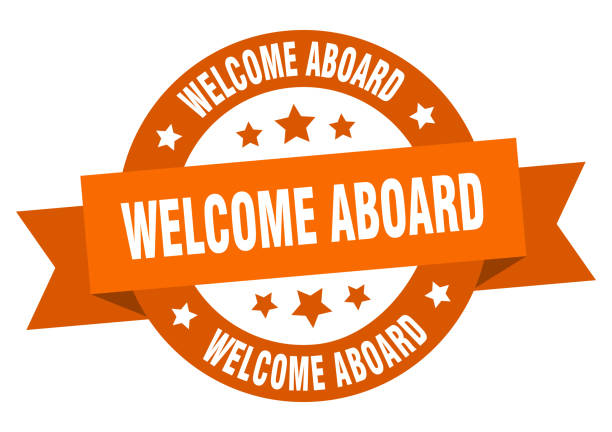 Overlapping content for repeated exposure:
Marvelously interdisciplinary
 Habit formation
 Curve of forgetting          
“Big” ideas
Growing metacognitive sophistication
	Reflective study/post-game analysis
	Mindset awareness
	Learning preferences awareness
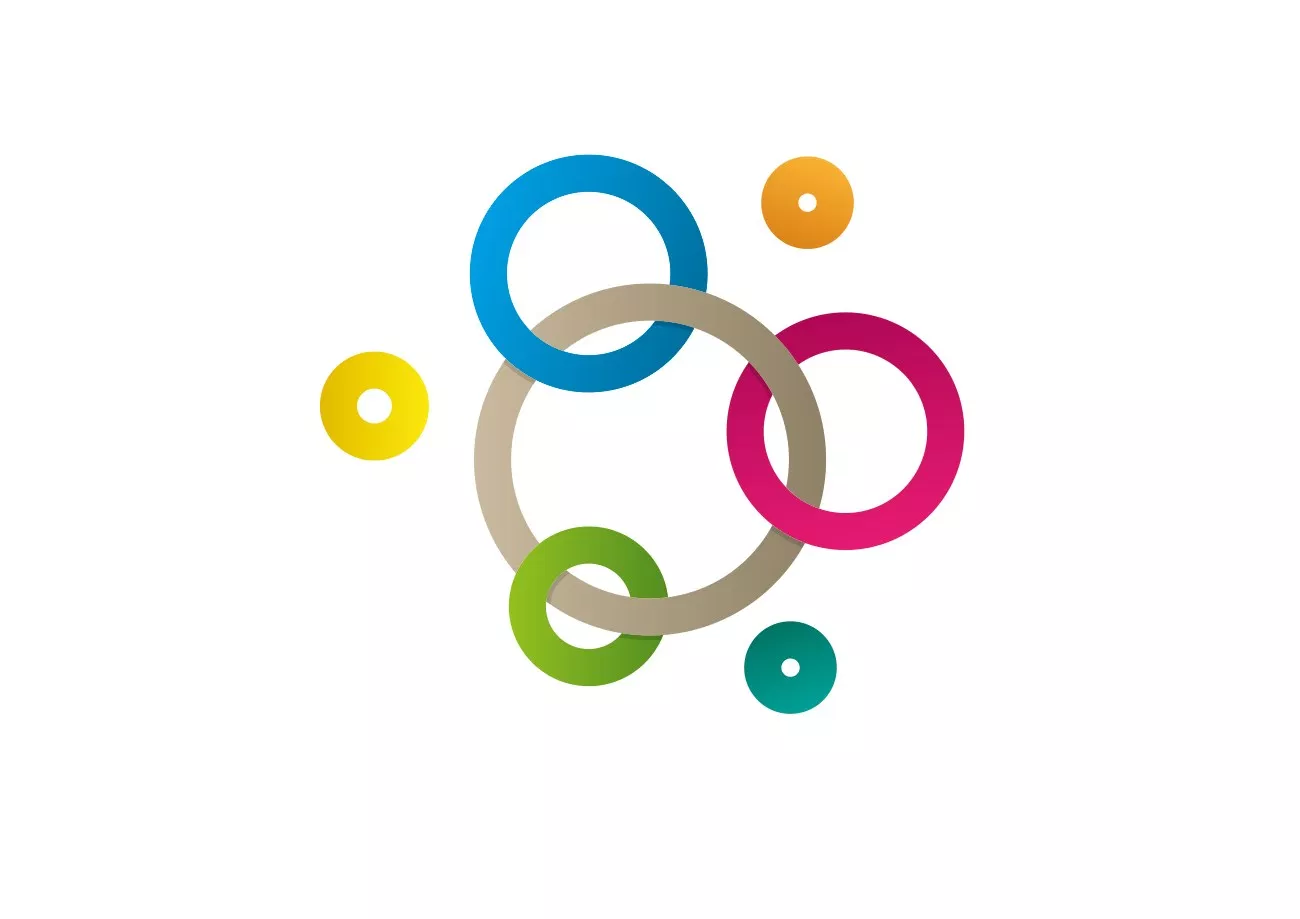 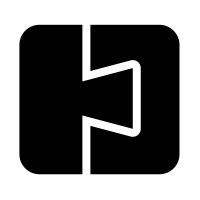 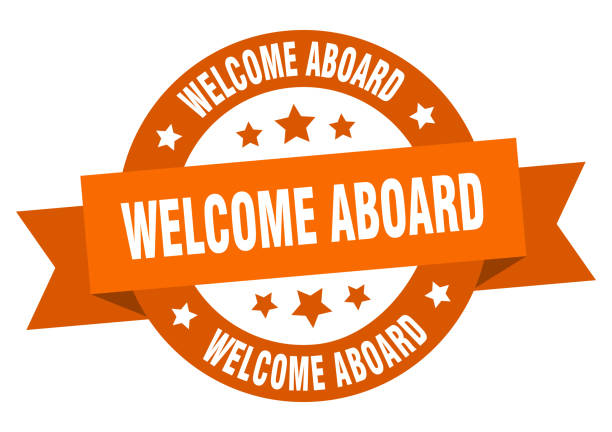 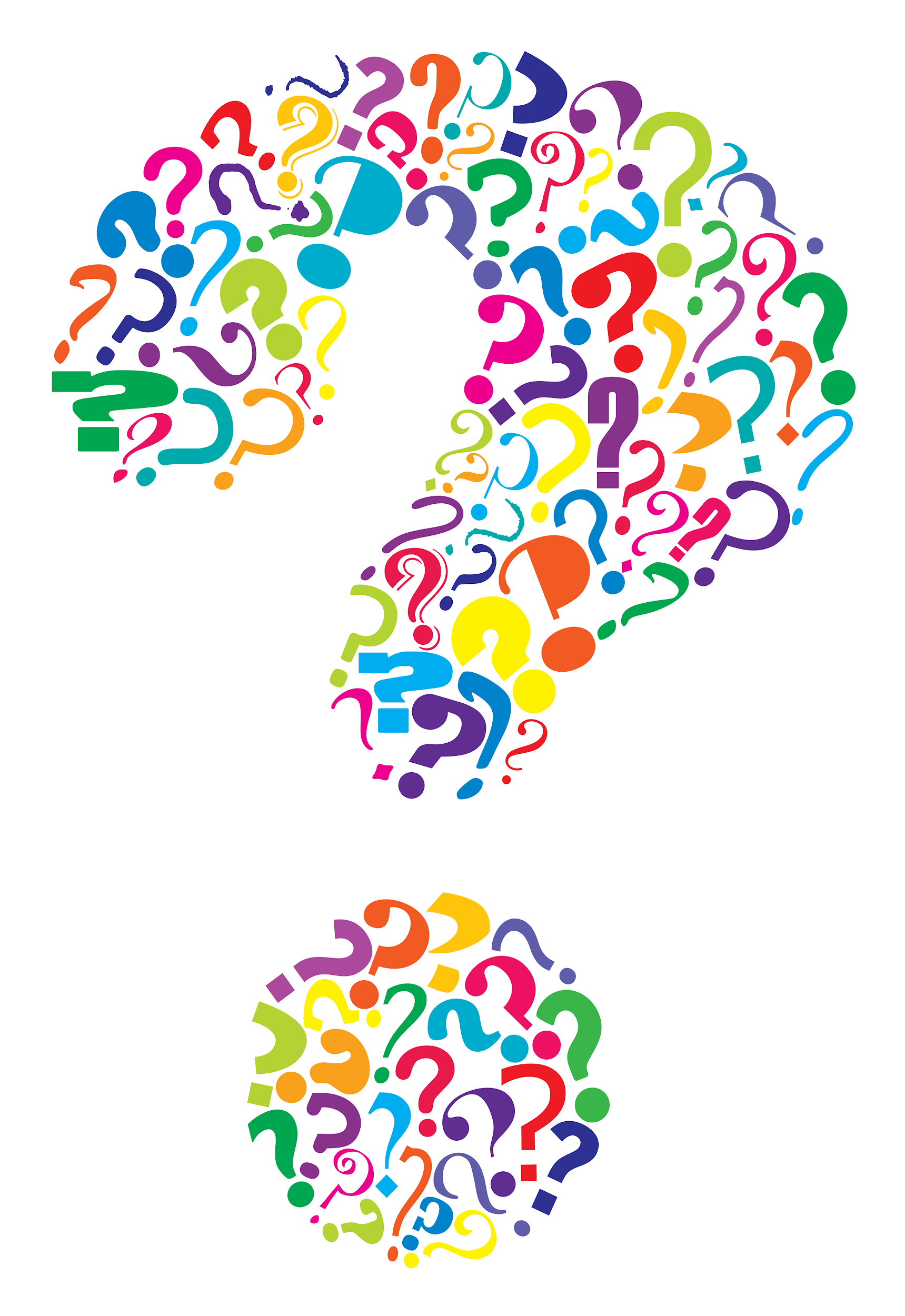 Essential Question
How can developmental courses take full advantage of their position as first-semester courses?
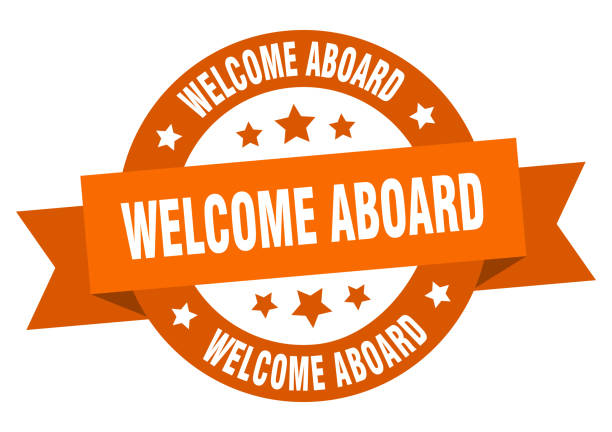 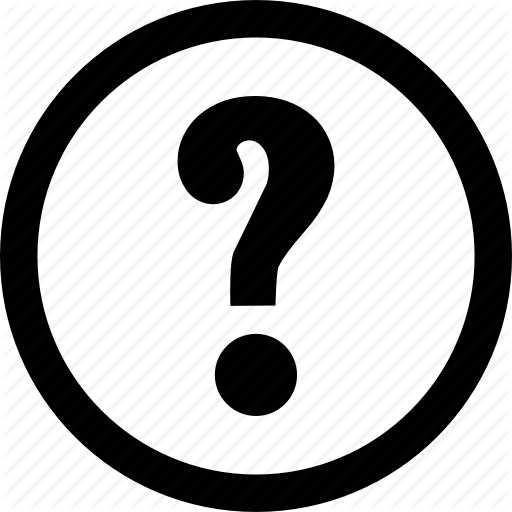 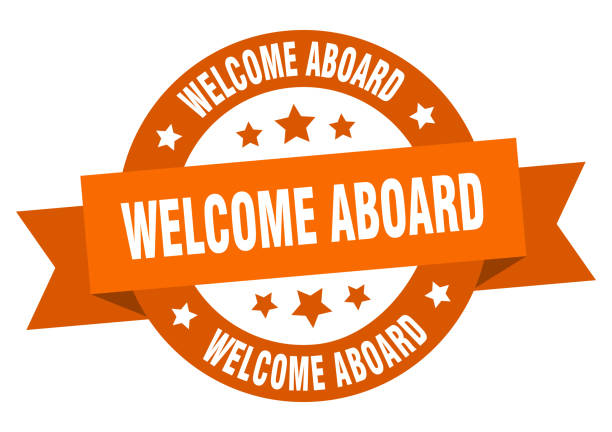